COVID-19 UpdateRegulations and Payments
Healthcare Financial Management Association
Northern California

May 30, 2020
Welcome
HFMA Representative
Today’s Speakers
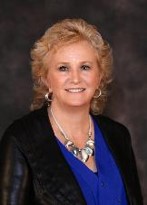 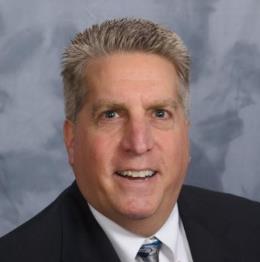 Ronald Hirsch, MD, FACP, CHCQM, CHRI Vice President
R1 RCM, Inc.
Day EgusquizaFounder & President
AR Systems, Inc.  &
Patient Financial Navigator Foundation, Inc.
3
[Speaker Notes: Day Egusquiza brings over 38 years experience in health care reimbursement, hospital business office operations (20 years in an Idaho hospital), contracting and compliance implementation.  Additionally, her experience includes eight years as a Director of a Physician Medical Management billing service which included completing an integrated business office between a hospital and a large multi-specialty physician clinic. While working with the practices and the hospital, her role as reimbursement educator involved working closely on Patient Status –for all payers.  She has been an entrepreneur in hospital and physician practice accounts receivable management and a leader in redesigning numerous organizations.  Her work includes providing guidance as a compliance & reimbursement educator while providing operational insight on the revenue cycle impacts of RAC/Medicare Recovery Audit Contractors. Day’s strength is her ability to ‘operationalize’ complex regulations into teachable components.
 
Day is a nationally recognized speaker on continuous quality improvement (CQI), benchmarking, redesigning, reimbursement systems and implementing an operational focus of compliance- both in hospitals and practices.  She has been on a number of advisory councils and is a past President of the Idaho HFMA Chapter.  She is the recipient of numerous awards including the Idaho Hospital Association “Distinguished Service Award” for her legislative work and training on new indigent law.  Attendees at HFMA’s ANI rated her in the top 25% for each year she has presented, earning her the ‘Distinguished Speaker’ award. 
 
Day’s greatest accomplishments are her four wonderful children and her eight fabulous grandchildren.]
Poll – select 1 reply for reach polling question
Share your replies LIVE!
What’s your place of employment?
Hospital Incl IRF, LTACH
Hospital CAH
Post –acute provider – SNF, HHA, ALF
Supplier
Consultant/Service Provider	
Law Firm
Insurance Plan
Poll – HFMA Regions April 8-24/5,8,9.  May 7-8/Region 3,6
Reg 9   R5         R8     R6      R3
Who are you?
CFO
Rev Integrity
HIM/Coding
Billing/PFS/Business Office
Physician/Physician Advisor
RN/CM/UR/SW
Vendor /supplier
Legal/Compliance
Instagram influencer seeking content
CFO      30%     10%        14%     9%        9%
Rev Int  10%    31%        19%    25%      16%
HIM         8%     5%           4%       4%        6%
Bill/PFS 22%    31%         38%    52%     38%
Phys        6%     0%             6%                   1%
RN            5%    2%             4%                   0%
Vendor   11%  14%          10%    10%     13%
Legal       8%      7%            6%                  15%
Poll
R9        R5        R8       R6      R3
What’s happening in your facility with COVID-19?
No cases, not screening at all
No cases, screening at all entrances
Few cases, handling volume well
Seeing increase in cases
Increasing testing – more rapid turnaround
Many cases, handling volume well
Many cases, near breaking point
Sent help fast!
No          5%          8%         2%          7%       2%  
W/sc      11%       11%      24%                      3%
Few        38%       30%      40%       38%     18%
See inc    19%     17%      16%                    10%
Incr test    8%      11%       6%         13%      8%
Many/w  18%      21%      11%        38%    54%
Many/near 2%      2%        1%          3%     5%
Sent help    0%      0%         0%                   0%
Poll –Regions 5,8,9 = April 8-23.Region 3,6 = May 7-8
REVENUE CYCLE IMPACTS
R9         R5      R8     R6   R3
Have you had to cut hours with coders?
Yes

No
Yes  40%    27%       69%      63%    46%

No   60%     73%       31%     37%    54%
Poll    “Hospitals shed 135,000 jobs in April while losing an estimated $51 B.  3% of workforce. “   HFMA 5-12-20
R9    R5      R8     R6	   R3
Have you had to lay off any HIM staff-especially coders?

Yes

No
Yes    10%	   10%     26%     52%     23%

No    90%	    90%     74%     48%     77%
Poll
R 9    R5     R8      R6       R3
Have you had to cut hrs of the PFS/Business office staff?

Yes

No
Yes     36%     21%    47%     64%       40%

No      64%     79%     53%    36%       60%
Poll
R9     R5     R8      R6       R3
Have you had to lay off any PFS Staff?

Yes

No
Yes    22%	     15%      9%     51%      16%

No     78%     85%      91%   49%      84%
Poll
R9      R5     R8      R6     R3
What is you hospital’s current cash on hand?
 
Less than 30 days
31-45 days
46-61 days
Over 61 days
I don’t know.  I guess I should.. Right?
Less        8%     3%        9%        0%       4%
31-45     6%     16%       2%       7%       9%
46-61      6%      5%       8%       9%      11%
Over 61  31%   35%    43%     36%     46%
Don’t      49%   40%    38%     48%     32%
Poll
R9      R5      R8      R6     R3
Do you employee/contract with providers?

Yes

No
Yes       91%       73%      88%    78%    91%

No           9%      27%      12%     22%    9%
Poll
R9       R5      R8      R6        R3
What percentage of providers in your community do you employ or contract with?  (i.e. responsible for provider costs, salaries, IT, etc.)

10-30%
31-50%
Over 50%
Darn, another one I don’t know.. Cash flow impacts all.
10-30%     18%    21%   12%         16%            35%
31-50%      11%   34%      7%        14%            20%
50% +        36%    45%    48%       20%            21%
Darn            34%              33%        51%           24%
Disclaimer
Information is current as of today, noon.

Always refer to source documents and check for new versions; the internet is full of old versions.

Always consult compliance, legal, and state laws before making any changes.

No epidemiology or mortality data, no talk of social distancing, no discussion of treatment, and no politics or finger pointing.
Unprecedented Risks To All Staff
15
Unprecedented Learning
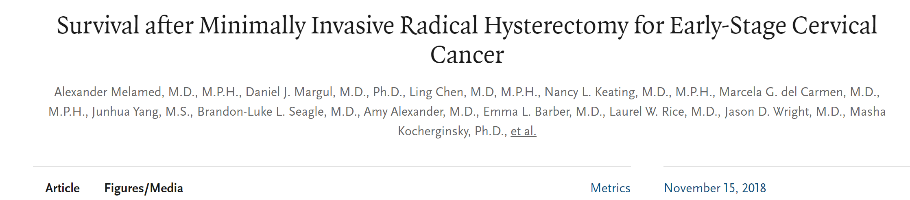 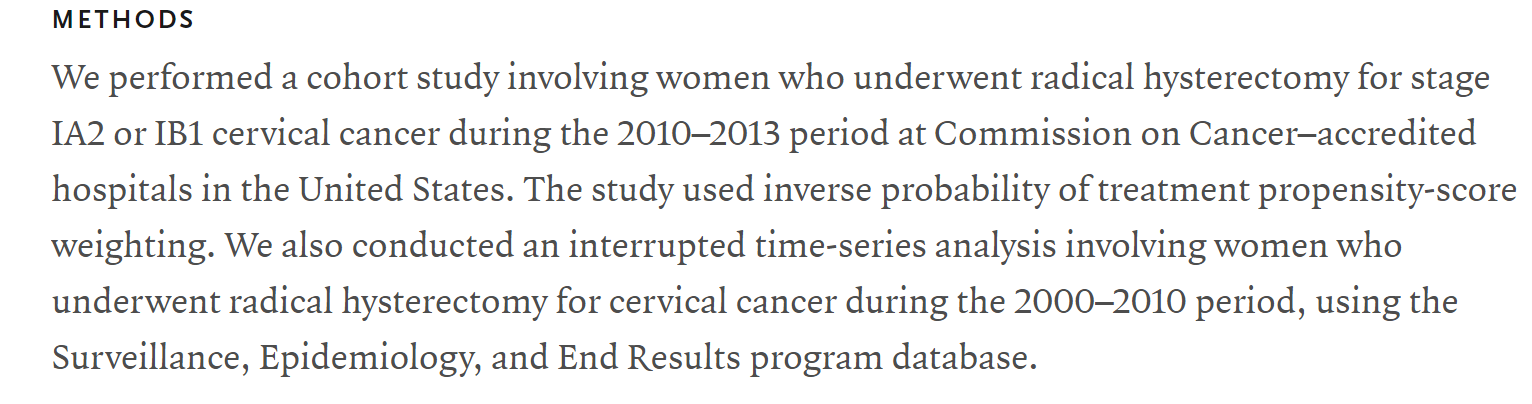 16
COVID-19 Medicine
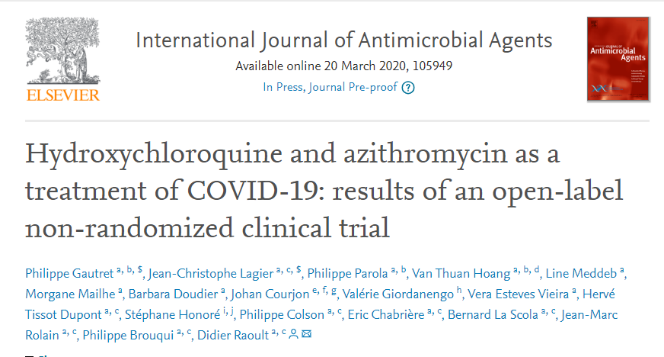 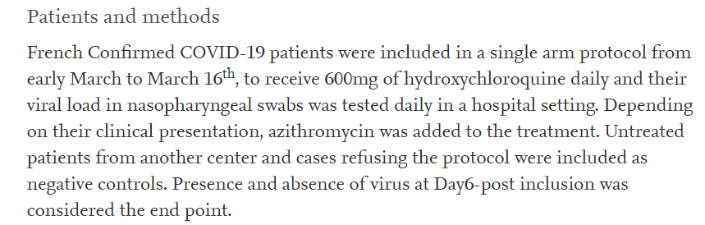 17
Everything we know has changed
Happy hypoxemia

Atypical ARDS

COVID toe

Taste and smell loss

Diffuse intravascular thrombosis

Pediatric MIS
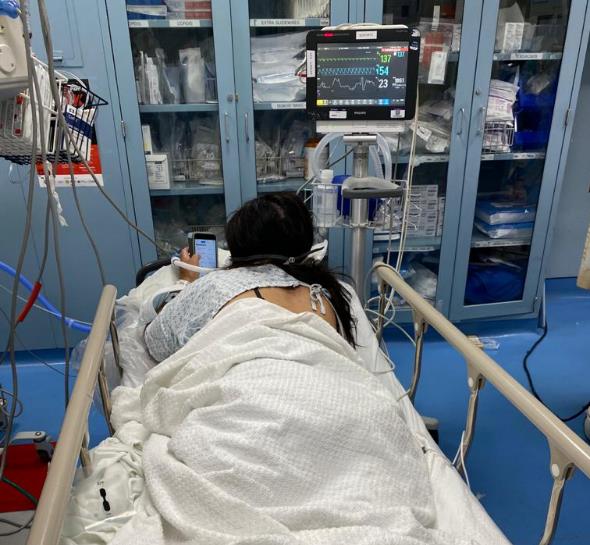 18
COVID Collateral Damage
38% Reduction in Cath Lab Activation for MI
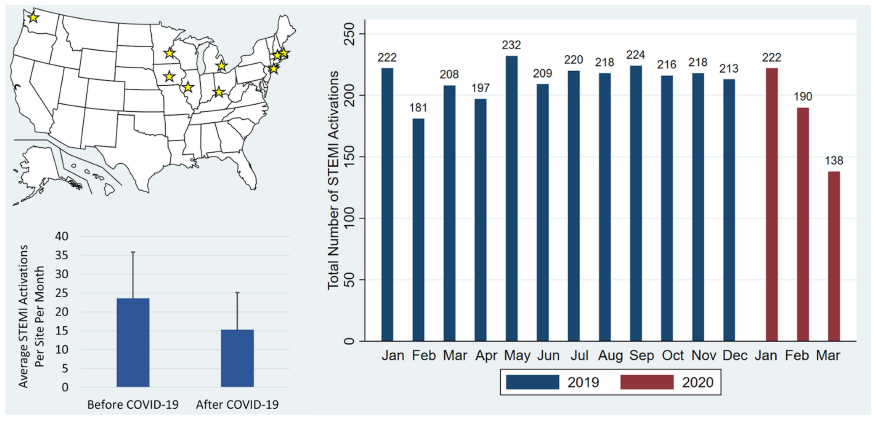 19
CARES Act Relief Fund
Paid out by TIN based on CMS billings

142,420 recipients

1,370 got < $50, 57 < $5, 2558 > $1,000,000

Max - Dignity Health - $180,264,488  

Second wave of payments early May, based on total revenue and not just Medicare. Extra help for rural facilities. Some facilities get no money.
Keeping Revenue Flowing
Coding, billing, collections - are they affected by stay-at-home, lockdowns?

Have you asked your business associates how they are reacting/protecting your data?

HIPAA waived for telehealth but not other activity

Are you handling bad debt differently?
COVID DRG Weight Increase 20%
B97.29 or U07.1 must be on claim – any position
test has 70-85% sensitivity!
Code for “presumed COVID” does not get 20%
Test neg but clinically COVID- doctors need to document “COVID” not “possible/presumed COVID”
[Speaker Notes: Play video here!]
Testing Covered by Medicare
Families First Act
Visit charges where COVID-19 test ordered or performed

Covered 100% by Medicare- use “CS” modifier
Professional fee, facility fee only
Apply only to those line items
Labs already covered 100%
Not applied to radiology, EKG, etc. – confusion!
Effective March 17th

What will supplements do if already paid their 20%?

Day to address Commercial insurers
Non-Medicare Insurance - UHC
https://www.uhcprovider.com/content/provider/en/viewer.html?file=%2Fcontent%2Fdam%2Fprovider%2Fdocs%2Fpublic%2Fresources%2Fnews%2F2020%2FTelehealth-Patient-Scenarios.pdf
24
Non-Medicare Insurance – BCBS Alabama
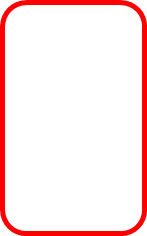 https://providers.bcbsal.org/portal/documents/10226/3494887/Telehealth+Billing+Guide/b92b12c5-585f-471c-5921-72465c49b16f
25
Non-Medicare Insurance – Cigna
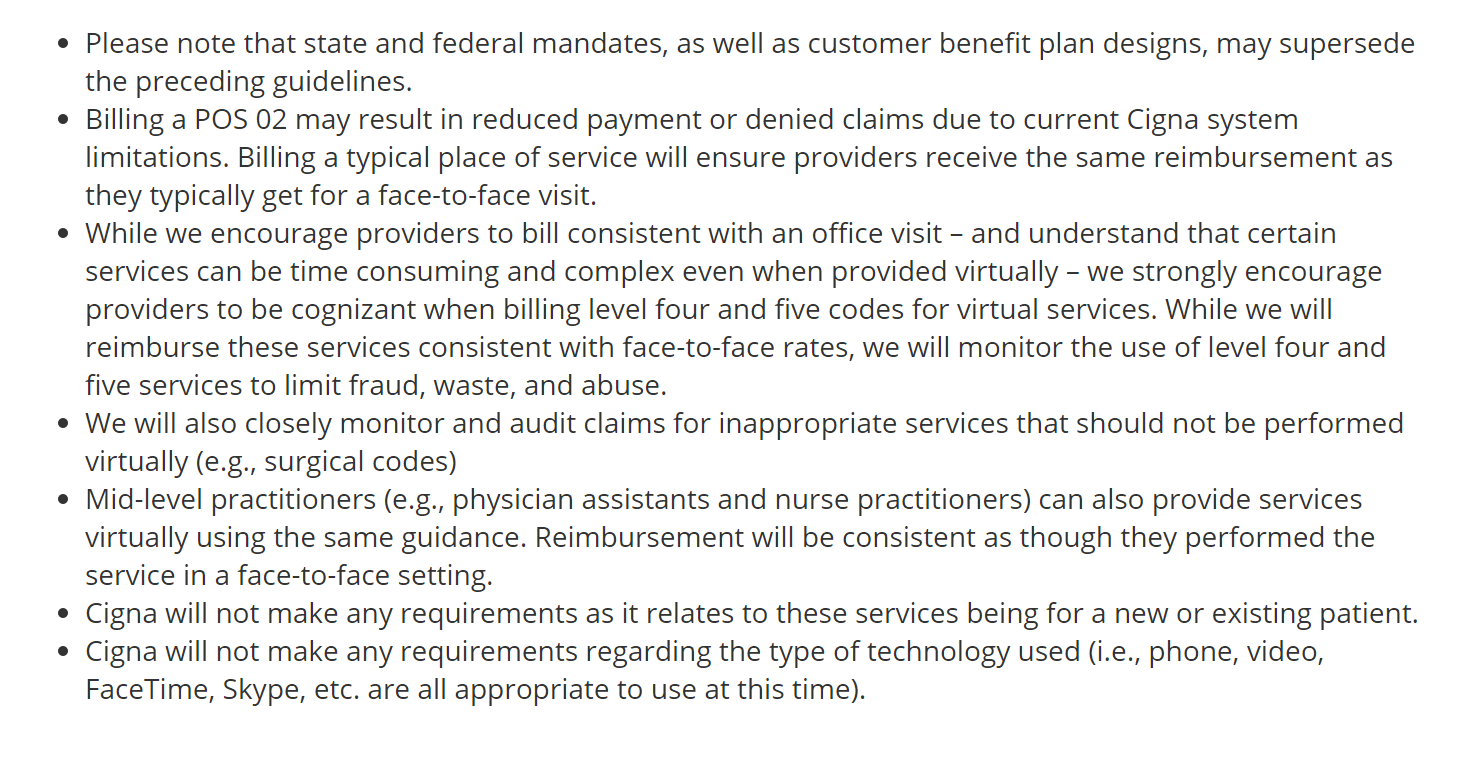 https://static.cigna.com/assets/chcp/resourceLibrary/medicalResourcesList/medicalDoingBusinessWithCigna/medicalDbwcCOVID-19.html
26
Non-Medicare Insurance – BC North Dakota
https://www.bcbsnd.com/coronavirus/covid-19providers/billing
27
Non-Medicare Insurance – BC North Dakota
https://www.bcbsnd.com/coronavirus/covid-19providers/billing
28
HRSA Uninsured Patient Reimbursement
Administered by UHC
Facility, physician, lab, SNF, home care, DME, ambulance
For treatment, B97.29/U07.2 must be “primary code”
Sepsis on admission- it’s always primary dx- “not covered”
Nephrologist consulted for AKI on COVID pt- “not covered”

But HRSA not HIPAA-covered so codes can be rearranged
“The ICD-10-CM Official Coding Guidelines – Supplement for Coding encounters related to COVID-19 Coronavirus Outbreak do not apply to the HRSA Uninsured COVID 19 program.”
HRSA Uninsured Patient Reimbursement
Uninsured COVID-19 patient with sepsis, hospitalized 10 days
Principal Dx: Sepsis, secondary COVID-19, AKI, hyponatremia

Options:
Follow coding rules, get $0 from HRSA, collect from patient
Reorder codes, get $14,000 from HRSA

Which do you choose?
Utilization Review Waiver
42 CFR 482.30 – CoP for UR waived

42 CFR 412.3 – Two Midnight Rule  not waived

Determining proper status remains as requirement
Can do condition code 44 to Outpatient without UR committee review
Can do self-denial and rebill without UR committee

Commercial insurers not auditing now but not one has said admissions are immune from later audit
Peer-to-Peer continue to be performed and plans continue to deny admission
Facility-Based Clinics – “Virtual Care”
Notify CMS regional office of intent to use alternative locations during emergency 
One notification covers every use option
Notification must be within 120 days of starting

Bill as if service was performed in person on UB-04
PT/OT/SLP/Wound care/dietician
Patient must be registered as outpatient 
No -95 no -GT
Modifier –PN to indicate non-excepted provider based clinic

This is not telehealth! It is remote provision of service
This is not temporary relocation– that gets you the –PO modifier
Using Your Post-Acute Care Sites
SNF and swing beds- no need for 3 day inpatient admission
DR condition code tells MAC there will be no 3-day stay in CWF

Hospitals can contract with SNFs to be “SNF without walls”

Hospitals can provide swing bed services if can’t find SNF
Must notify MAC, once transfer once SNF available
Must do MDS, PASRR 

Can transfer patients to CAHs or rural hospital swing beds

If NF won’t take patient back, you can be “NF without walls” if state allows
Telehealth During PHE
Visits billed with place of service and address as if done in person - use modifier -95 

Must register patient and do insurance verification – docs can’t just call patient and bill for visit

Formal consent not needed for these visits as with e-visits such as G2012
Good idea though
Prev guidance was to use POS-02 for visits- rebill all those
Telehealth
Independent physicians
POS – 11 for “office” visit, get paid non-facility rate
99214- $110

Employed docs in provider-based clinics
POS – 19 or 22 for “office” visit, get paid facility rate 
99214- $80
Originating Facility fee may now be billed – Q3014 with –PN ~$26.25
Not a “hospital outpatient clinic visit”- G0463 

Retro to date of PHE so go back and pull claims and bill Q3014
Telehealth/Telephone Code Choice by Time
Telehealth (audio and visual) - Choose code by 
Medical Decision-Making- 2020 CPT rules
Total Time spend that day- see table
Old method of 1995 or 1997 CPT rules

Telephone Only - Choose code by
Time in medical discussion with patient only per table

Must indicate time spent in note! Add up total time each day
36
Getting Back to Normal
Follow state and professional society guidelines
20% mortality rate – asymptomatic phase undergoing elective surgery

Consider using an ASC as a COVID-free hospital “under arrangement” for inpatient and outpatient surgery

Screen every patient then self-isolation for 3-4 days
Is the test covered? Z11.59 or Z03.818- screening for viral	
“Ask your MAC” – CMS
On To Day!
Learning with the intensity of a firehose…with a glimmer of hope
Presented By:
Day Egusquiza, President
AR Systems, Inc.
38
GOLDEN RULE: 1)  CMS/Traditional Medicare publication of new rules/waivers/clarifications directs Traditional Medicare only.

	             2)  EVERY PAYER has their own rules.  EVERY PAYER has their own edits. EVERY PAYER has their own contract, provider specific.
Let’s be pro-active.Develop a master log of questions, create a payer matrix w/ dated replies to each of the payer-specific issues.
39
New Payment Clarity Codes
Public Health Emergency/PHE, declared by HHS 1-31-20
Disaster Related/DR Condition code- UB claims/CMS 1450/837 
Catastrophic Related /CR/ Disaster Modifier – CMS 1500 forms/837P
“CMS Provider Inquiry Assistance”  The Use of CR modifier & DR Condition Code on Disaster /Emergency Related claims – JA6451 2009.
UPDATED:  CMS claims – attach when a formal waiver was used.  DR FOR TRADITIONAL MEDICARE
‘Medicare Fee-for-service Response to the public health emergency on COVID-19.”  MLN SE20011 revised  3-18-20.  (EX:  no 3 day qualifying stay for SNF/swing/DR.  No 15 hrs of therapy for inpt rehab/DR.  DME providing oxygen without meeting the NCD/CR.   Any Diagnosis, not just COVID.)
40
Further clarity of DR vs CR, Per CMS guidance
SE20011 Revised    3-18 and 4-10
DR condition code, i.e. claims submitted using ASC x12 837 institutional claims or paper CMS-1450  ( ALL UB claims)

CR modifier for Part B, claims submitted using ASC x12 837 professional claim format or paper form CMS-1500 or for pharmacies NCPDP format.
41
More clarifying codes- National Uniform Billing Committee- all payers
Condition code: DR on UB claims/hospital

NUBC/National Uniform Billing Committee adopted Disaster Related/DR –including those cases for which services were provided but the pt ultimately tested negative – the ability of payers to trigger special handling of institutional claims for COVID-10 related services has been significantly limited.  

The DR condition code should be utilized for related cases occurring since JAN 27, 2020, the date the Dept of HHS declared the COVID-19 a federal public health emergency. 3/20  

Think COVID-19 diagnosis driven.
42
Payer Communication codes- by NUBC
In order to ensure appropriate flagging of COVID-10 related care, which is used to identify claims that are or may be impacted by specific policies related to a national or regional disaster/emergency - DR
One of the following dx codes, as included in the interim ICD-10-CM official guidelines for coding and reporting:   see www.cdc.gov/nchs/icd/icd10cm.htm    (3-20)
DX to use: 
B97.29  (Other coronavirus as the cause of diseases classified elsewhere) for services provided before 4-1-20
U07.1  (COVID-19) for services provided on or after 4-1-20
Z03.818 (Encounter for observation for suspected exposure to other biological agents ruled out)
Z20.828 (Contact with and suspected exposure to other viral communicable diseases)
Z11.59 (Screening for COVID19 Virus)  -added 4-28
43
More new codes – Causing claim rejections
MLN Connections – special edition  Tues, May 19, 2020.

Effective 2-4:  U0001 for tests developed by CDC.         U0002 for non-CDC tests.
Effective 3-13:  Lab & other providers can also bill Medicare for CPT created by AMA
      	87635 – for infectious agent detection by nucleic acid tests
Effective after 4-10 DOS:  86769 and 86329 for serology tests
After 4-14 DOS, Medicare pays $100 for lab tests for detection and dx of the virus.  Lab can bill Medicare for these tests using:
	U0003- Infectious agent detection by Nucleic acid: ..COVID-19..amplified probe techniques.
	U0004 – COVID-19, any technique, multiple types or subtypes, non-CDC	

CHALLENGE:  
All dx codes and new CPT codes should be loaded /updated into the coder’s software/coding edits and the patient financial service’s software/claim submission edits.   Coding combination Edits may occur. NOT in edit software as codes may not have been built in all vendor software…yet .  
Every payer is to use the HIPAA Standard Transaction rules for accepting codes.  EDIT REJECTIONS!
But keeping a log of ALL rejections – plenty of calls, payer specific, vendor specific.
44
More on CARES Updates - CMS/Waiver driven
‘COVID-19 Testing:  a written order from a physician or other healthcare provider is no longer required for Medicare beneficiaries to get tested for COVID-19 and pharmacists can perform certain COVID-19 tests depending on their scope and state law.  With these changes,  MEDICARE patients can get tests at ‘parking lot’ test sites operated by pharmacists and other entities.’  (DR)

Home Health:  Nurse practitioners, clinical nurse specialists and physician assistants can now order HH services, establish and review care plans for HH pts and certify that the pt is eligible for HH.    (DR)

Are other payers allowing this flexibility?
45
Claim’s Vendor/Scrubber
Absolutely check with your vendor and payer – are they accepting the new ICD -10 and CPT codes without a DR?  
EX)  Provider Carrier Edit  184834 has  been implemented and is available to:
   	Provider carrier edit 184834 will error if CPT code 87635 or HCPCS U0001  or   U0002 or 
	ICD-10 DX Code B9729, U071, Z03818 or Z20828 is present on the claim.	
	WARNING:  Review claim to determine code ‘DR” (Disaster loop.  ****Provider Carrier Edit ***

UPDATE:  BCBS of ND  -guidance on modifier and DR use for COVID-19.  They are directing CR for professional line items.  www.bcbsnd.com/coronavirus/covid19providers/billing.
46
Medicare Specimen Collection Codes      4-29-20“Laboratories: Medicare Flexibilities to Fight COVID-19”
Physician office-1500
Practitioners  can be paid for assessment and specimen collection for COVID-19 testing using the level 1 E&M 99211.  Approx.$24.  In light of the PHE, Medicare will recognize this code to be billed for all patients, not just established pts.  
What about the other payers? 
Attach the CR/1500 only & CS modifier to the 99211
Hospital Outpt-UB 
Hospital outpt depts can be paid for symptom assessment and specimen collection using a new HCPC code C9803- (outpt clinic visit specimen collection for COVID) retroactive to March 1st. 
 (Q1 conditionally packaged.  Only payable when just a lab test is done/Status A.  Approx.$22.98. unadjusted rate.  Ex) If an E&M/more significant than just the lab test is also done, no separate payment for C code/packaged. Always billable.)  
What about the other payers?  Are they accepting this code?
Definitely DR for all.  CS for waiving of pt portion.
47
Examples of DR/UB
Traditional Medicare-  WAIVER USED: ANY DX
Pt was transferred to SNF w/o qualifying stay.  SNF applies DR.
C9803 collection code
Mid-level signs HH
Can exceed 96 hr CAH 
No order for testing required
Other Payers-THEIR RULES FOR USAGE: COVID Dx
Check EVERY payer for guidance.
Append to each outpt and inpt where COVID testing was done. 
No longer ‘special handling event’ if it is an “always rule.”
48
CMS /Traditional Medicare only– Cost Sharing  (CS)- Families First MLNC-SE Special Edition Waiving of Coinsurance and Deductibles
The Families First Coronavirus Response Act waives cost-sharing under Medicare Part B (coinsurance and deductible amts) for Medicare patients for COVID-19 testing-related services. 

These services are medical visits for the HCPCS evaluation and management categories described below when an outpt provider, physician, or other providers and suppliers that bill Medicare for Part B services orders or administers COVID-19 lab test, U0001, U0002 or 87635.
Beginning March 18 thru end of the PHE, that result in an order for or administration of a COVID-19 test; 

Cost sharing does not apply for COVID-19 related testing services …are related to furnishing or administering such a test or the evaluation of an individual for purposes of determining the need for such a test..  E&M & Test only?

Cost sharing does not apply..are in any of the following categories of HCPCS evaluation and management codes:
Office and other outpt services
Hospital observation services. 
Emergency Department services
Nursing facility services
Online digital evaluation and management services
49
Cost Sharing Exception- for services provided since 3-18/retro- Medicare
CS modifier appended
Action:
Part B: attach CS modifier to the service subject to the cost-sharing waiver for COVID-19 testing and related services.
The CS modifier is for both CMS-1500 and UB-04 claims.  From the hospital perspective, CS would be used for ER E&M & lab test/UB. Provider, ER E&M or office E&M – attach CS/1500.
Point of clarity:  observation/762 rev code/UB. and accompanying professional E&Ms.  “E&M services”
Contact the MAC and request how to rebill from 3-18 and then use until the end of the PHE.
Claims will be paid at 100% for each service identified. 
HINT:  If you have sent thru the UB with a CS on every outpt line  or   just obs with lab or some other combination – check the remittance.  It may pass edits to get out, but did it pay without a patient portion?
Supplemental Ins – 3/18- recoupments?
Pt payments – refunds
50
Examples of CS- Cost sharing waived for the patient
Traditional Medicare
Only for ER & office E&M and lab testing. 
Clarification:  Not for any other related outpt services. 
BUT – check with your MAC as their guidance will drive the edits/payment
EX)  Pt has Drug Adm, x-ray, CT, other lab, drugs and may be placed in obs. Pt will owe an out of pocket for all.     OR    the Obs hrs w/G code could be waived.
Other Payers
Payers are waiving co-insurance.
Check their guidance but they may have more flexibility with more than just the COVID-19 test , E&M and collection.

Ex) CS to office visit, COVID-19 testing/collection codes on professional and outpt facility. Attached DR in addition for UB.  CR on the 1500 forms.
51
Some Payers are waiving cost-sharing for treatment
…related to COVID-9 as of April 2nd. *retro too?*
14 insurers (list is changing but requires reaching out to all your payers.) EX) BX is not BX nationwide/36 different 
Does this mean- waive co-payments and deductibles:
Payer will pay 100% of fee schedule 
Payer will pay 100% of the DRG
Payer will pay 100% of all outpt services.
Words matter!
4-20-20- “97% of insurer respondents are waiving out-of-pocket costs for COVID-19 Testing. ehealth
52
Create ‘always rule’ for attaching of DR and CS modifier
Some hospitals are creating new access for coders to look at every Medicare claim and attach the DR and CS.
Others are looking at every payer for same intervention.
Tons of manual intervention.
Matrix of payer-specific requirements will ensure claims are processed cleanly the first time. No judgement is required.
IDEA:
Traditional Medicare - CS:  Every claim with COVID lab, E&M, collection fee = auto attach CS to individual lines. (1500 & UB)
Other payers – DR – if they confirm they want it on ALL COVID claims– then have it auto populate/PFS   (If bill type 131, COVID-19 dx is present, auto insert DR on UB)
Other payers – CS – if they confirm what outpt services that are waiving co-payment, auto populate/PFS  (and if they want CS on certain line items, build into the ‘if’ statement.)
53
CS: Example of how to operationalize
Traditional Medicare only
Outpt claims only  (Inc pro and facility)
Daily report:  Suspend accounts with the following/PFS system
Traditional Medicare as primary payer
Bill type 131/ outpt    or   851/CAH outpt
Search for the new lab codes:  8  or U      or    use one of the COVID-19 dx.
ER claim with lab tests & new C code for collection.  Attach CS to only the lines allowed by Medicare.  *What about other payers?*
OR   Have an ‘always rule” built into the claim’s submission scrubber:  if 1, 2, 3 are present – auto attach CS to E&M & lab charges.
54
How do we get the Condition Code on the claims ?
WOW!  The attaching of the powerful DR condition code will ‘tell’ the non-Traditional Medicare payers: 

This inpt claim is medically necessary and here is the DR CC to clarify same with the date…“United is using MCG but the pt didn’t meet MCG but it an appropriate inpt due to COVID-19”  Will United accept DR CC and pay without record request?  No prior auth either.  (Post payment requests/downgrades?)

Challenges – Many centralized PFS.  Many reduced staffing. Many UR/Care mgrs are doing direct pt care.  
It must be present –inpt, obs, outpt… or expect potential payer post-discharge audit
Remember, the 2MN rule still applies for Traditional Medicare.
55
New ICD-10-CM Code
The new ICD-10-CM diagnosis code (U07.1) for COVID-19 is live April 1, 2020 rather than October 1st. 
It is intended as a principal/first-listed code, unless a newborn or OB patient (or progression to sepsis – per Official Guidelines effective 4/01/20)

New Code      U07.1 (COVID-19)
Add               Use additional code to identify pneumonia or other manifestations
Add               Excludes1:  Coronavirus infection, unspecified site (B34.2)
Add	    Coronavirus as the cause of diseases classified to other chapters       (B97.2-)
Add               Severe acute respiratory syndrome (SARS), unspecified (J12.81)

https://journal.ahima.org/ahima-and-aha-faq-on-icd-10-cm-coding-for-covid-19
Thanks, Karen Kvarfordt, RHIA, CCS-P, CCDS   AHIMA Approved ICD-10-CM/PCS Trainer.
56
57
MS-DRGs Effective April 1, 2020Proposed for 2021:  Add COVID-19 as a MCC
ICD-10 MS-DRG Grouper assigns each case into an MS-DRG based on the reported diagnosis and procedure codes and demographic information (age, sex and discharge status).
Assignment of the new ICD-10-CM diagnosis code of U07.1 (COVID-19) is as follows:
58
Remember bill types and place of service codes
Telehealth:  POS/1500 19 & 22/hospital-based/provider-based.  There is a reduced payment for the same E&M code than if it was done as private Physician office.  Billing the facility code=full like-independent provider payment. BUT PAYER SPECIFIC RULES.  Ask. 
Bill type 131/outpt hospital: done for any location for testing & treatment.  (MLNC SE 4-7-20)
Bill type 111/inpt hospital:  done for any location that has temporarily been assigned for inpt care.   
Develop relationships with other non-hospital providers, locations, etc.  
Do payers need CR or DR to process correctly?  All payers accepting?
59
Claim Submission Alerts
Prior authorization waived.  Payer specific for non-Traditional Medicare.  ASK and log in all replies, payer specific. “Only in high demand areas?” (EX:Cigna/DE)    Watch for new ‘guidelines’…
Utilization management waived …ONLY if the hospital needs to/CMS guidance.   WOW!  Document well why these type of ‘waivers’ were used.  EX) The 2 MN rule still applies/Traditional Medicare. But no CC 44 required.   But does that mean the commercial/MA plans will accept the facilities ‘definition’ of inpt?  Medically necessary …means today?  
Telehealth.  Possible rejections due to new CPT code, E&M codes, etc.  Are all payers accepting CMS’s guidelines?  New codes/phone only?
(PS:  Who will decide, payer specific:  MD face to face vs telehealth? New prior authorization process?)
60
Payers accepting new Telehealth Codes  “22%  healthcare provided by phone; 13% by video too.” Axios Ipsos Index 4-20-20 *Each payer establishes their own guidelines…100s*          88% of new users would use telehealth again. PwC survey.
Aetna waived cost sharing thru June 4 on 27 covered telehealth visits for in-network providers thru Teledoc.  27 covered visits and their codes.
Cigna will allow to bill standard in-person visits for all telehealth visits thru May 31st.  28 covered 
United Healthcare will reimburse claims for telehealth services for services dates from March 18 thru June 18th.  48 covered
Humana will reimburse services delivered via telehealth thru the duration of the PHE.  150+ covered.  
BCBs of TN:  has covered telehealth/no cost until 6-30.  Then will continue to cover virtual services for in-network services with a cost sharing component.  (PT/OT/ST, MD, behavior health) 5-14-20    (36 indept BCBS plans national + Federal BC)
Tricare for Life:  Telehealth services don’t include audio-only conferencing, phone calls or texting.  Provider liability.  (3-24-20)  UPDATE:  5-19   Will now cover audio only, no OOP for telehealth.
Premera BC/Premera Now – offers access to virtual providers at any time with $0 copayment for Washington state employees.  Start of the visit, an automated asst gathers info on the pt’s symptoms and collects photos, if needed.  A physician then reviews the case and provides dx and treatment over in-app text messaging.  (5-20-20)
61
CARES ACT Relief Fund:HHS Language Points to Ban on Surprise Billing During Pandemic  4-21-20
Fed officials said if hospitals and other providers take emergency funds, they will be barred from sending balance bills to COVID-19 patients. However, the broad terms HHS uses to describe has some interpreting as a ban on surprise billing.
“HHS broadly views every pt as a possible case of COVID-19.”  When hospitals received the first wave of funding, they had to sign a form saying that “for all care for a possible or actual case of COVID-19—the provider wouldn’t charge more out of pocket if the patient’s insurance plan was out of network, a practice known as surprise billing.” www.cms.gov/files/document/summary-covid-19-emergency-declaration-waivers.pdf.  Such a step would represent a huge change for the industry as Congress to this point has been unable to come together on a nationwide solution to balance billing. (Becker/Kaiser Health)
WOW!  ARE PAYERS ENFORCING OUT OF NETWORK PENALITIES??  Provider paying in-network rate during PHE?
62
CARES/Provider Relief Fund on Uninsured
Providers who conducted COVID testing or provided treatment for uninsured individuals on or after Feb 4, 2020, can electronically request claims and generally be paid at the Medicare rate, SUBJECT TO AVAILABLE FUNDING. WOW! 
There are detailed steps so do this NOW. https://coviduninsuredclaim.linkhealth.com/ United Healthcare is administering the portal.  (Think Optum/owned by United.)
63
Crazy Coding For Payment under HRSA/Uninsured
CMS states that COVID-19 Dx must be in the primary position…for payment.  (FAQ under HRSA)
Period… regardless of coding clinic rules.
It is uncommon to do a coding review of uninsured accounts – now is the time to start.
The new ICD-10 codes must be in the primary/1st position on the claims.
Run a report prior to submitting any claims. Does sequencing need to be re-evaluated?
Document well why decisions were made as post-PHE audits are likely.  
Other payers –if the pt becomes eligible for ACA Special Enrollment/insurance or Medicaid -send refund.
Partner with all providers to share status if it changes.
64
The Patient Power of ACA
Affordable Care Act/ACA/Obamacare:
Use the Marketplace/Exchange option, the public can get insurance thru the ‘special enrollment period.’  It allows for enrollment outside the normal enrollment period  Nov 1-Dec 16th yearly..  Loosing job/insurance qualifies.  But not just ‘need insurance.’  SPECIAL ENROLLMENT PERIOD.
Lower monthly premiums thru ‘estimated tax-credit” toward your monthly insurance premium. Lower-out-of-pocket costs – based on the household income you may qualify for cost-sharing reductions.  This will reduce the coinsurance, copays, and deductibles you pay.
Insurance Plans would be paying for newly unemployed employees under Special Enrollment /Life Event exception  Check your state’s Marketplace webpage.
CARES RELIEF FUND pays for uninsured patients rather than open up general enrollment for ACA again.  (30M uninsured. Kaiser Family Foundation estimated costs could reach $42B) Sign up thru United’s portal.  Medicare rate..  5-1-20
65
More challenges
Delays in transfers to SNF:
Immediately alert the payer – especially Medicare Advantage plans who are paid a per-member-per month to MANAGE the patient’s care. They need to do intervention to help with placement. And ‘nicely’ demand a per-day additional payment while pending transfer.  There are no additional funds for DRGs – for most cases. (outlier/exception) CAHs- usually receive a per day payment vs DRG. 
Allowing physicians licensed in one state to provide care across state lines.  (4-1-20)  
Need to have a way to get this provider’s payer-identifier number on the claims.  Add to the hospital’s dictionary and ‘get privileges.’ Each payer has their own ‘signing’ up process.  How will this be expedited to allow claims to be paid ‘the first time?”   May 6- MAC can do temporary enrollments.  CHECK!
66
Hot – Acute Hospitals can have Swing Beds  (Waiver, when necessary) -DR
May 11th, CMS released a new waiver allowing all acute care hospitals to use their beds for ‘swing bed services’ when necessary.  (Similar to what Critical Access Hospitals do)
Allowed when cannot find an accepting SNF in their area.
Must make a good faith effort to find an alternative facility.
Must have a plan to d/c the pt when a SNF bed becomes available or the PHE ends
Must meet the applicable conditions of participation for SNF
Must meet 42 CFR 409.313 – level of care requirement.
May 12, CMS released updated guidance.
“Expanded ability for hospitals to offer long-term care services (swing beds) level of care criteria as set forth at 42 CFR 409.31 (new since 4-30 release.)   
Under section 1135 (b) (1) of the Act, CMS is waiving the requirement at 42 CFR 482.58:  “Special requirements for hospital providers of  long-term care subsections (a) (1) -4- “Eligibility”.
Must provide skilled care according to skilled nursing facility requirements.
Must meet specific conditions for LOC
Concerns:  LTC with no skilled need/just returning home/Medicaid is payer.   State facility licensing for SNF.  Check and coordinate with your MAC – how to bill, etc.
67
Payer and Cash Flow“Sen Aide:  Hospitals are flush with cash now”
41% of rural hospitals with negative operating margins.  85% are considered primary care healthcare shortage areas.   97% of country is rural = 19% of population.
“Hospitals shed 135,000 jobs in April while losing an estimated $51B.  3% of workforce”  HFMA Daily  5-12-20
“University of Rochester/NY and Strong Memorial furlough 3400 jobs; 19% of their work force.”  5-12
“Ballad Health to furlough 1300, expects cash flow drop of $150M”-TN
CNN:  80% of rural counties have COVID  4-21-20
“UnitedHealth fast-tracts $2B in payments to providers.”   Humana states same.  4-20
Accelerated payments/CMS
What is the recoupment/repayment plan?
“$30B in CARES funding to be distributed to hospitals this week/no strings attached, CMS.”   *****
State of New Mexico Dept of Ins:  Letter to all payers
Health system outlines
68
Audits, Audits, Audits
Some fear of post-discharge auditing.  What will EACH payer decide are ‘medically necessary admits?”   What if the pt is admitted for ‘rule-out’ COVID-19 with symptoms and at risk health indicators –and then rules out?  DOCUMENT all concerns as this patient story is significant. 
EX) Humana –”Although medical record claim reviews are suspended, we may request medical records retrospectively once the suspense if lifted.” 4-20
CMS directs the suspension of Traditional Medicare audits.  But the question – what if the records have been requested? What if the records have been sent but no ruling yet? 
     EX) replies from Missouri provider when querying their multiple auditing groups:
	SMRC:  Yes, submit records requested prior to suspension.
	CERT:  If already have ready to send, send. If not, that is ok.
	Medicaid RAC:  Business as usual. No suspension in audit activities.
69
Rebills & Elective Surgeries
Golden rule:  Alert the pt if any rebills are occurring. The payer will always send the pt a statement.  What are you doing to educate and inform?
Pre-op testing:  Many pre-op testing/charges occurred prior to the suspension.  Are new ones needed? *2 weeks prior is the norm.*  Is the insurance going to pay for a 2nd set and is there going to be a patient portion due? WOW!  Ugly surprise…
“AHIP to insurers:  Extend approvals for surgeries postponed by COVID-19” . Some payers , like Anthem and United Healthcare,  have already extended prior authorization for procedures that were delayed.  AHIP’s Board of Directors is encouraging approvals to be valid for at least 90 days or until local backlogs are cleared.”  5-14-20
Healthcare providers must be strong advocates for a scared community.
“41% of consumers delayed healthcare services due to COVID.  38% said they would delay scheduled elective surgeries for another 6 months. 42% feel uncomfortable going to a hospital for any medical treatment. “ Daily Factoid  5-21-20
70
And if your revenue cycle staff become sick…
As a country, we are appropriately focused on our front-line caregivers.
Then, how will the hospitals/providers get paid for all the care they are providing?
Next,  ICD-10 coding and claim submission with ACCURATE payment.  Enough coders? Follow up staff?  Are all edits updated to accept new ICD -10, HCPCs, Telehealth codes for all payers?  Do they need the DR or CR or??
Don’t forget we still need to do accurate charge capture, coding, and claim follow up.  
It will become time to talk about the ‘ripple’ effect to the healthcare providers as they attempt to code, claim submit and get paid timely…by all payers...the first time.
71
Time For Questions!Value added:  Slides 74-79 are Critical Access and Rural Health Care specific.  These will not be taught but are excellent resources.
Day Egusquiza 
AR Systems, Inc.
daylee1@mindspring.com
Free Info Line- drop us a note to be added
All classes and historical information are on the webpage

Ronald Hirsch, MD
R1 RCM, Inc.
rhirsch@r1rcm.com
www.ronaldhirsch.com
For More Information
AR Systems, Inc
	http://arsystemsdayegusquiza.com/ 
Healthcare Financial Management Association
	https://www.hfma.org/
Patient Financial Navigator Foundation, Inc
	http://pfnfinc.com 
R1 RCM
	www.r1rcm.com
73
CAH Waivers
96 hour expected LOS waived
Apply Condition code DR 
Won’t be counted at end of year in data

Can exceed 25 bed limit
Apply Condition code DR to claim for extra pts
Can expand to tents, hotels, gyms

Can use swing beds without 3-day inpatient stay
From ED, Obs, IN, home
Must have skilled needs

No need for physician presence- can supervise remotely
CAH Waivers
CAH personnel- waive minimal qualifications for clinical nurse specialists

CAH staff licensure- deferred to state law

CRNA- can work unsupervised

NPs- can admit and care for pts without supervision

Discharge planning- offer only available facilities
CAH Waivers
You can accept swing bed patients from other hospitals

SNFs are getting lots of bad press about infections

You should tell other hospitals you can accept their SNF patients

Consider social media outreach in cities
Thinking Outside the Box
Can a CAH set up a remote location in an urban area and provide swing bed services?


CMS is waiving the requirement at 42 CFR §485.610(b) that the CAH be located in a rural area or an area being treated as being rural, allowing the CAH flexibility in the establishment of surge site locations. CMS is also waiving the requirement at §485.610(e) regarding the CAH’s off-campus and co-location requirements, allowing the CAH flexibility in establishing temporary off-site locations.
CMS has released the long-awaited guidance on telehealth billing for Rural Health Clinics!  SE20016 RHC Telehealth Billing, 4-30-20   ***CHECK FOR UPDATES***

Medicare claims for RHC telehealth visits occurring since January 27th will be paid by Medicare. If you have been holding these telehealth claims, you can submit them and they will be paid.  Here are the instructions:
For telehealth distant site services furnished between January 27, 2020 and June 30, 2020:

All RHCs will bill for telehealth visits with G2025 and use the CG and 95 modifier on the claim line to signify that the visit was via telehealth rather than in-person.
In order to expedite adoption of this policy, CMS will INITIALLY pay the RHC’s all-inclusive rate for this visit  and FQHCs will be paid at their PPS rate for claims during this time.   
However, CMS has established a uniform RHC telehealth payment rate of $92.03 per visit for independent or provider-based RHCs.   
All RHC/FQHC claims from January 27 – June 30, 2020 will be automatically reprocessed with the new payment rate in July. 
RHCs and FQHCs do not need to resubmit these claims.
78
More from SE20016  4-17-20*Traditional Medicare only*
RHCs with a per-visit rate below $92.03 will receive an additional payment reflecting the difference between their AIR and $92.03.
For RHCs with an AIR above $92.03, CMS will RECOUP the difference.
For telehealth distant site services furnished between July 2, 2020 and the end of the COVID-19 PHE:
RHCs and FQHCs will use an RHC/FQHC specific HCPCS code G2025, to identify services that were furnished via telehealth visit. *Now Jan 27/not July/Resubmit guidance needed….
RHC and FQHC claims with the new G code will be paid at the $92 rate. 
Only distant site telehealth services furnished during the COVID-19 PHE are authorized for payment to RHCs and FQHCs.
Costs associated with the delivery of a telehealth visit will be reported on the RHC cost report however, they will be included in line 79 of the cost report, non-reimbursable RHC costs. This is so that RHC telehealth costs and telehealth visits will not be counted when determining the RHCs cost-per visit.
PS  Also great info about CS and reasonable costs in SE20016.
Special thanks to ICAHN/Ill CAH/Jackie
79